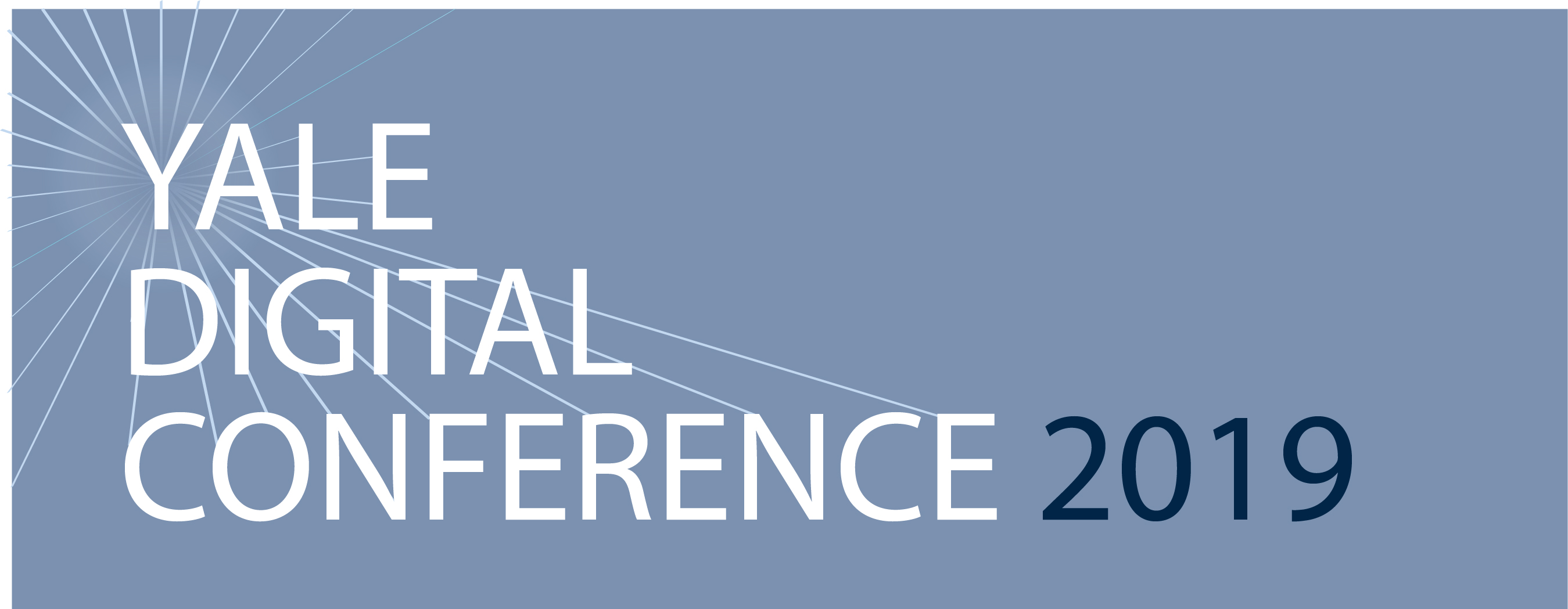 Yale Digital Conference 2019
Sarah Lynch
Accessibility Engineer
A Beginner’s Guide to Siteimprove
Sarah Lynch
Accessibility Engineer
What is Siteimprove?
A complete website review and reporting platform
Crawl entire site every 5 days to report or update any issues
Improve Quality and Accessibility
Optimize for Search Engine Discovery 
Capture basic analytics to help prioritize improvement efforts
Link directly to your CMS to fix issues right away
And much more!
How to Get Started
siteimprove.yale.edu
Log in with your Yale NetID and password
Email accessibility@yale.edu to request site access (provide the name and URL of the site)
Log back into Siteimprove
Select your site from the dropdown menu
Select different dashboards to view (depending on what is important to you)
Overview of Features
To be covered:
Quality Assurance Module
Accessibility Module
SEO Module
Policy Module
Reports
Quality Assurance
Find Broken Links
Find Misspellings
Check Readability
Inventory
View Pages, Links, Documents (PDFs, PowerPoints, Word documents), Media files (Audio, Images, Video), etc.
Sitemap
View folders, Create groups of content
Accessibility
Accessibility Overview
A higher score indicates few issues in the automated checks  (manual reviews are not included)
View All Accessibility Issues on a Site
Filter by User Role (Editor, Webmaster, Developer), Level of WCAG Conformance (A, AA, AAA), Severity (Errors, Warnings, Reviews)
View All PDFs with Accessibility Issues on a Site
Use “Clicks on PDFs” to help prioritize files to fix
Search Engine Optimization (SEO)
70+ checkpoints that affect SEO, separated into four critical categories: Technical, Content, User Experience, and Mobile. 
Find a prioritized list of issues and recommendations at SEO-> Optimize -> Issues and Recommendations
Filter these issues by:
Highest Impact
Quick Wins
Number of Occurrences
Policy
Ready-to-use policy templates in the Policy Library such as:
"Lorem Ipsum" placeholder text
Inconsistent date or phone number formats
External links that do not open in a new tab
Create your own policy, for example:
Find and change a name
Find links to a production site
Make sure skip links are being implemented on all pages
Reports
Reports can be generated from each module type (Accessibility, QA, SEO, Policy) in Settings -> Reports
Create new report templates
Add components you want to track from each module
Run or schedule a report to be emailed to you as either HTML or PDF
Questions?
Email accessibility@yale.edu